General Capabilities
Project Big Bird   Tracy, CA
3,800,000 SF   26,000 Tons
Fabrication Group:	 700,000 SF, Four locations
Little Rock, AR  	
Jonesboro, AR
Blytheville, AR	
Monroe, LA   	
 AISC-certified 
 Div. of Lexicon, Inc. – 
Construction consortium – fabrication, erection, industrial contracting
54 yrs. in business – since 1968
.52 EMR
$823M / year revenue in 2021
Project Big Bird   Tracy, CA
3,800,000 SF   26,000 Tons
120,000 tons/year production capacity, self-perform
Additional 80,000 tons/year capacity through our Subfab Dept.
Bonding: $250M single project, $400M aggregate
Nucor/Vulcraft relationship 
Nucor’s largest fabricator customer
Proximity to the mill – next door and 3 hrs. away
Lexicon’s ongoing work inside Nucor’s mills
Leader in robotic fabrication
4 fully robotic beam fit-and-weld production lines
Up to 85% production time-savings
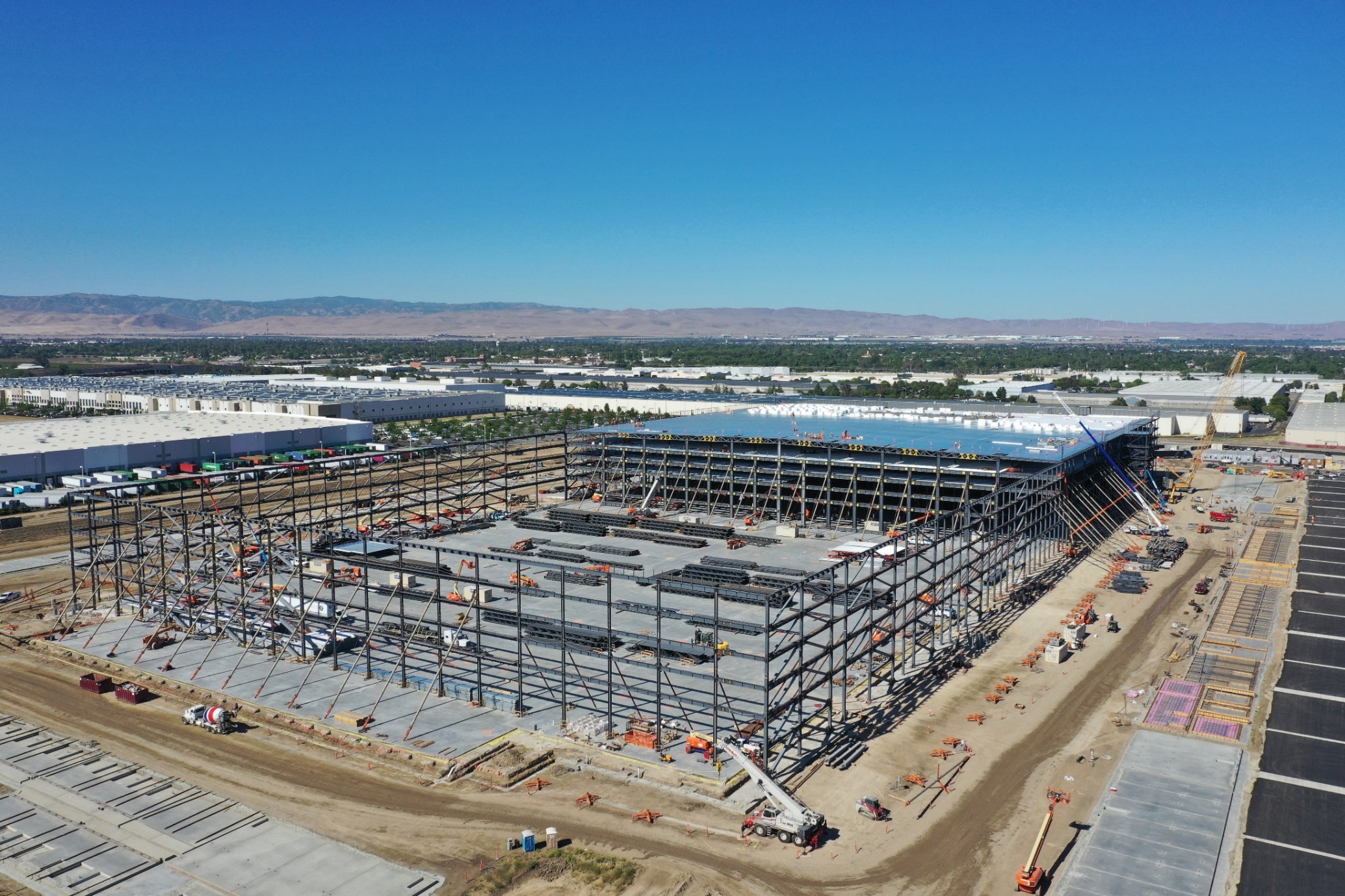 e-commerce fulfillment center, Tracy, CA
3,800,000 SF   26,000 Tons
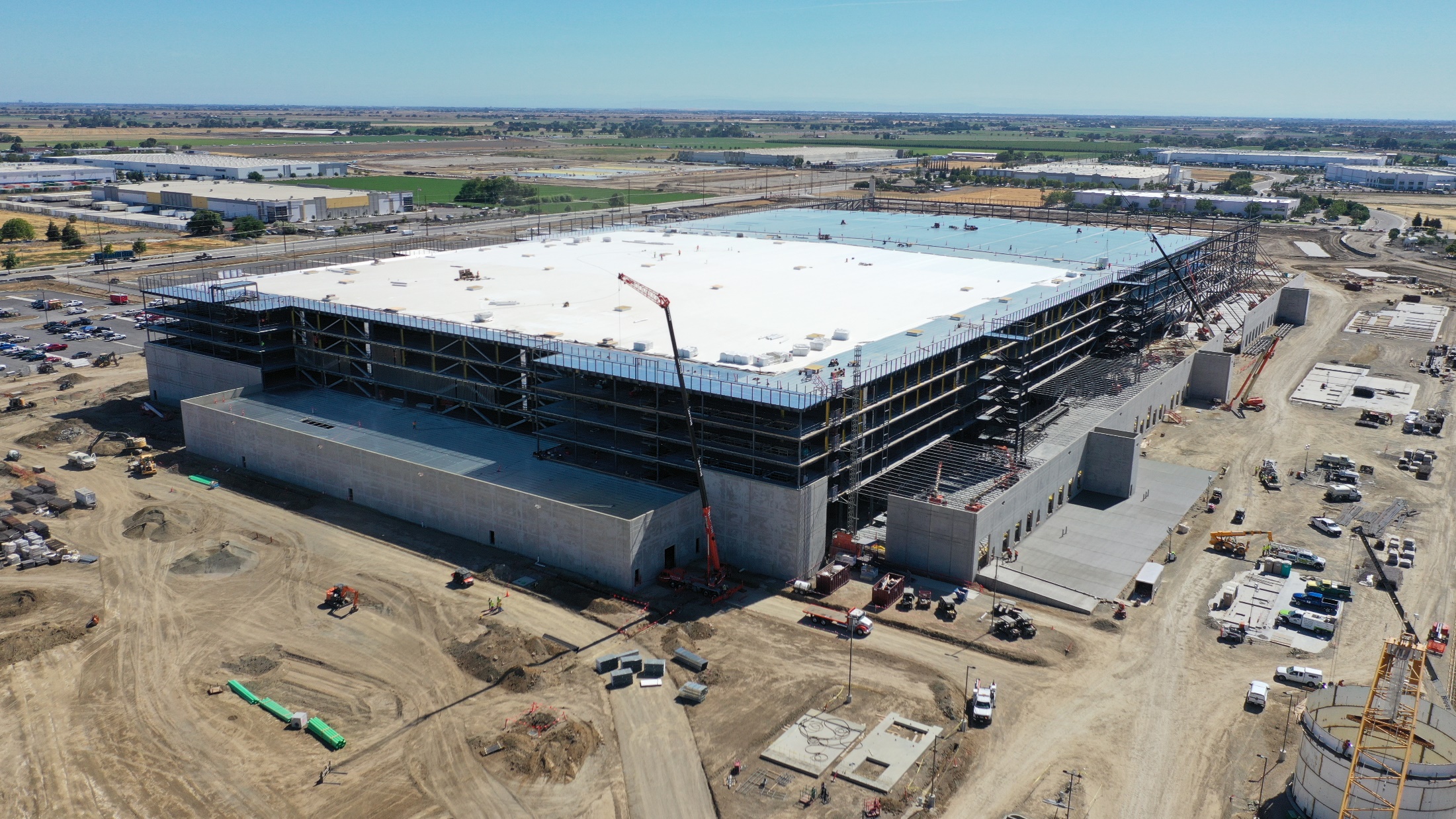 e-commerce fulfillment center, Tracy, CA
3,800,000 SF   26,000 Tons
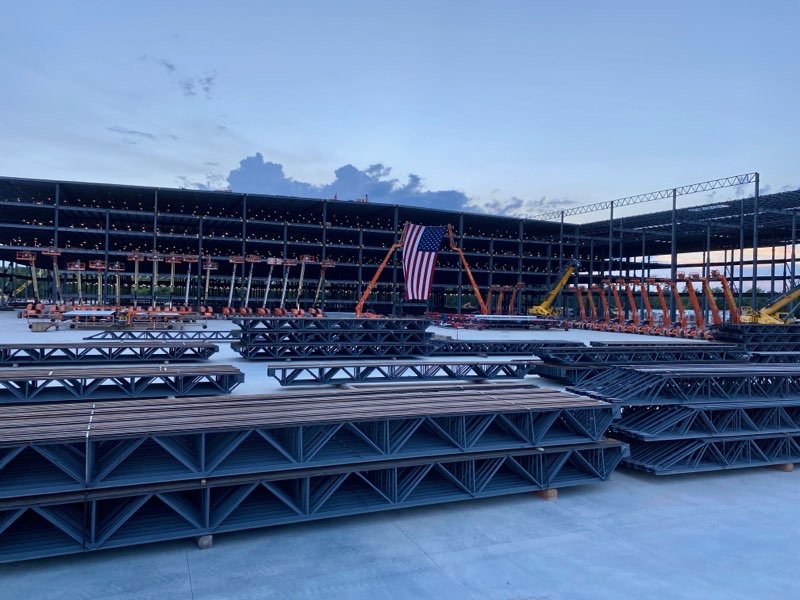 e-commerce fulfillment center,  Little Rock, AR
3,800,000 SF   19,500 Tons
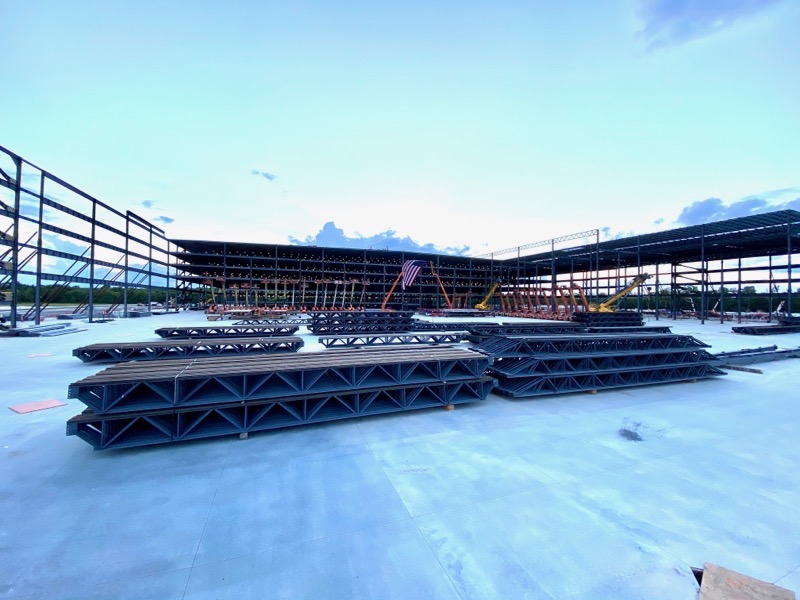 e-commerce fulfillment center, Little Rock, AR
3,800,000 SF   19,500 Tons
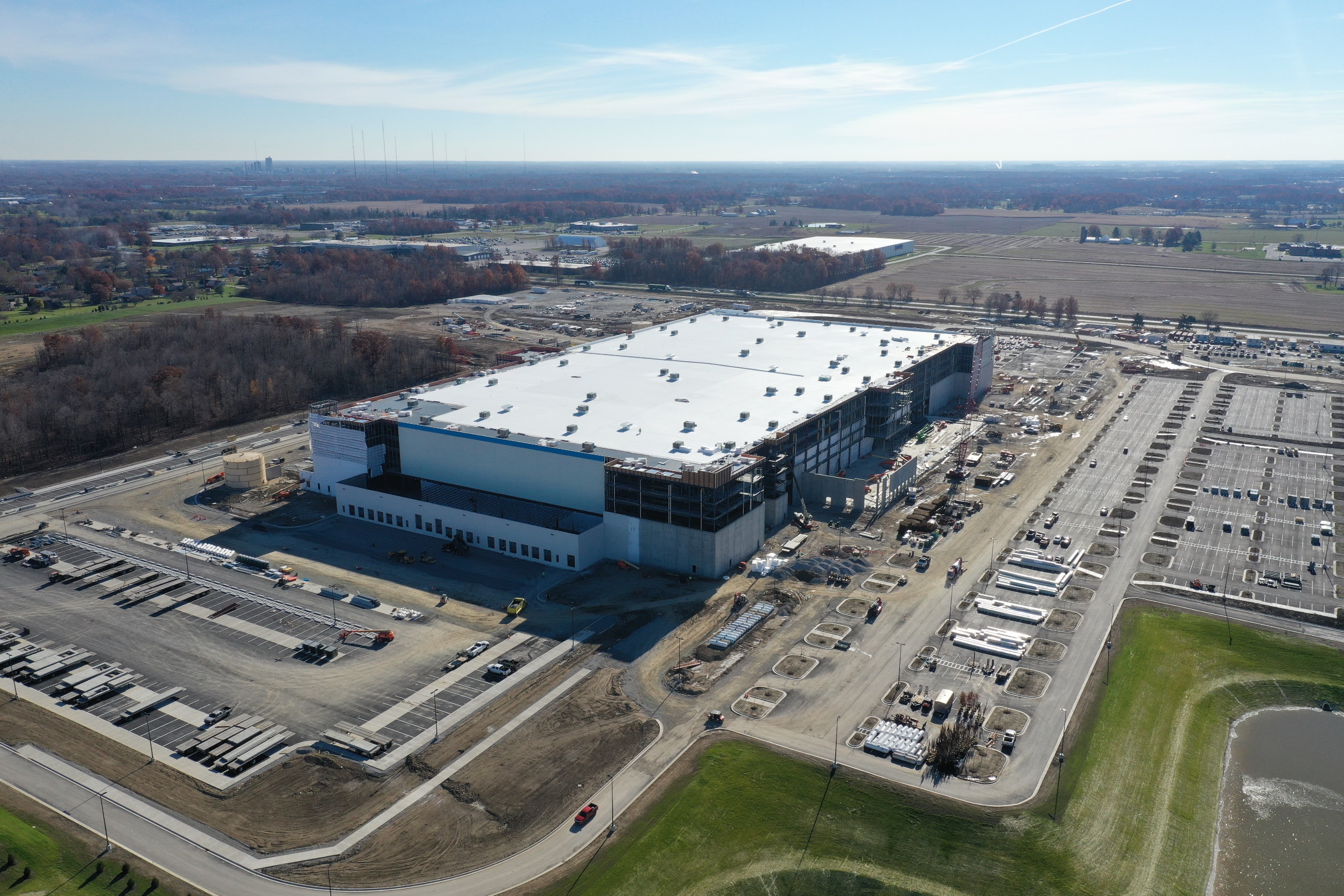 e-commerce fulfillment center, Fort Wayne, IN 3,400,000 SF   20,500 Tons
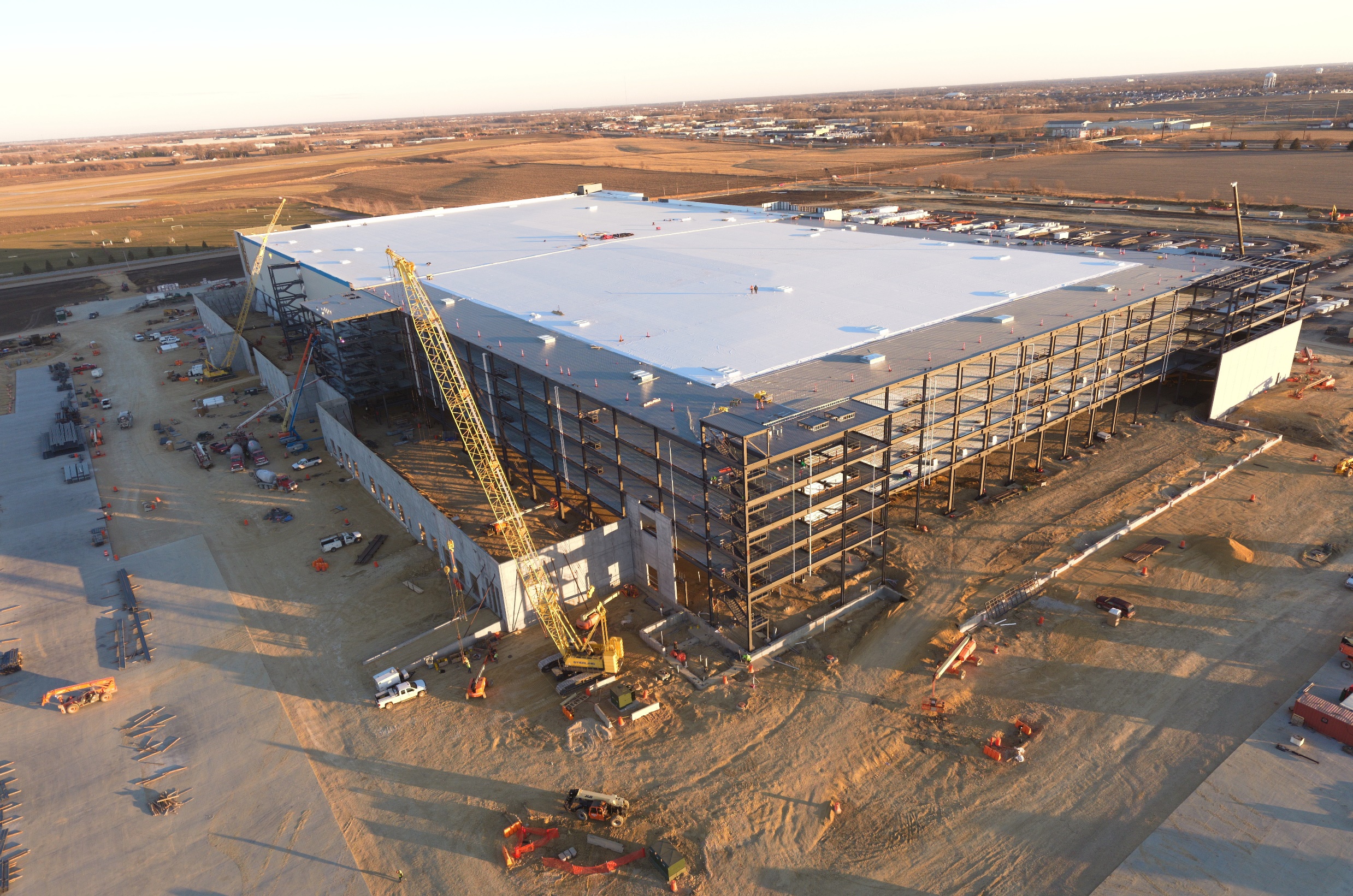 e-commerce fulfillment center, Davenport, IA 3,400,000 SF   22,700 Tons
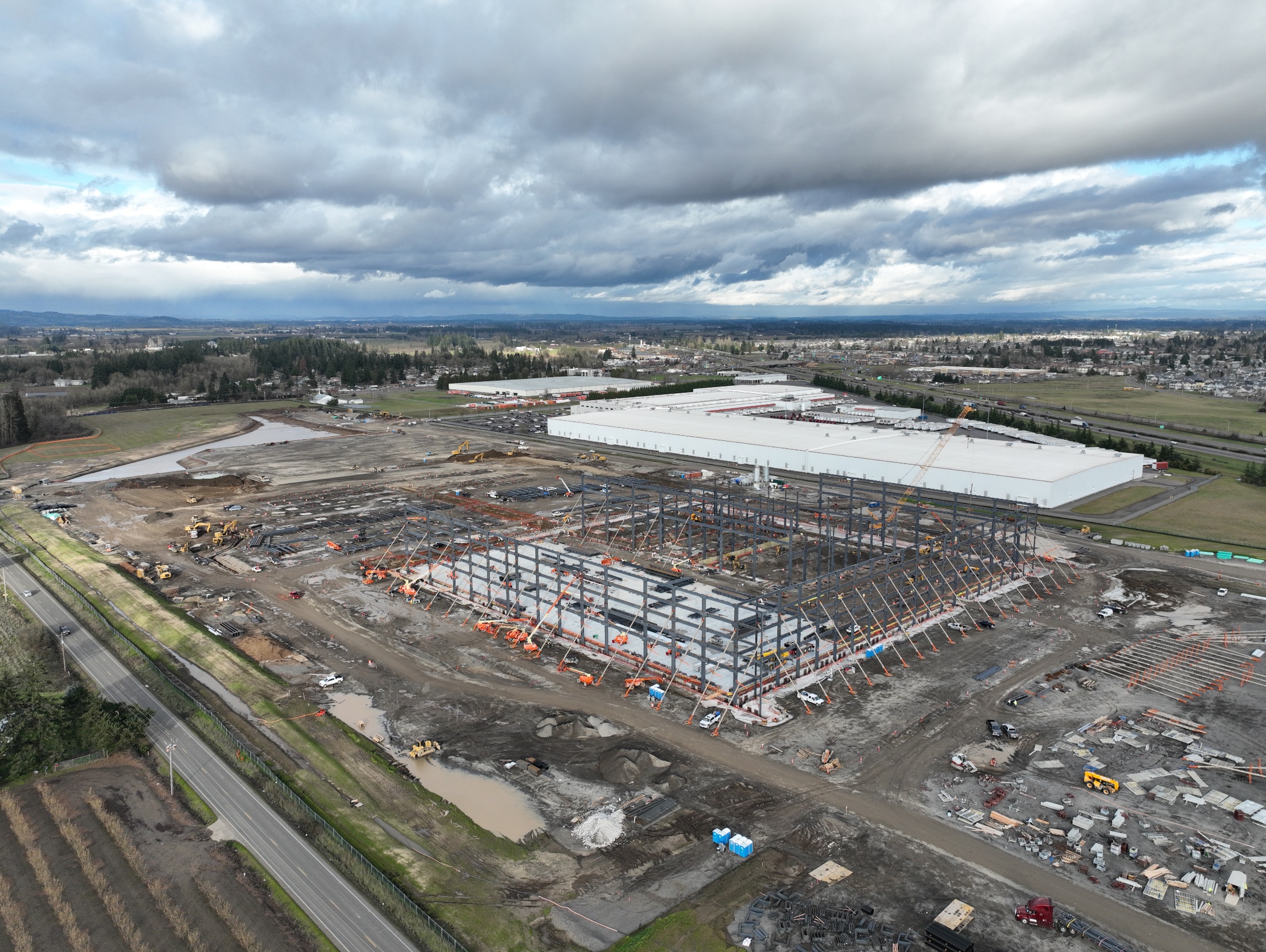 e-commerce fulfillment center, Woodburn, OR 3,800,000 SF   24,200 Tons
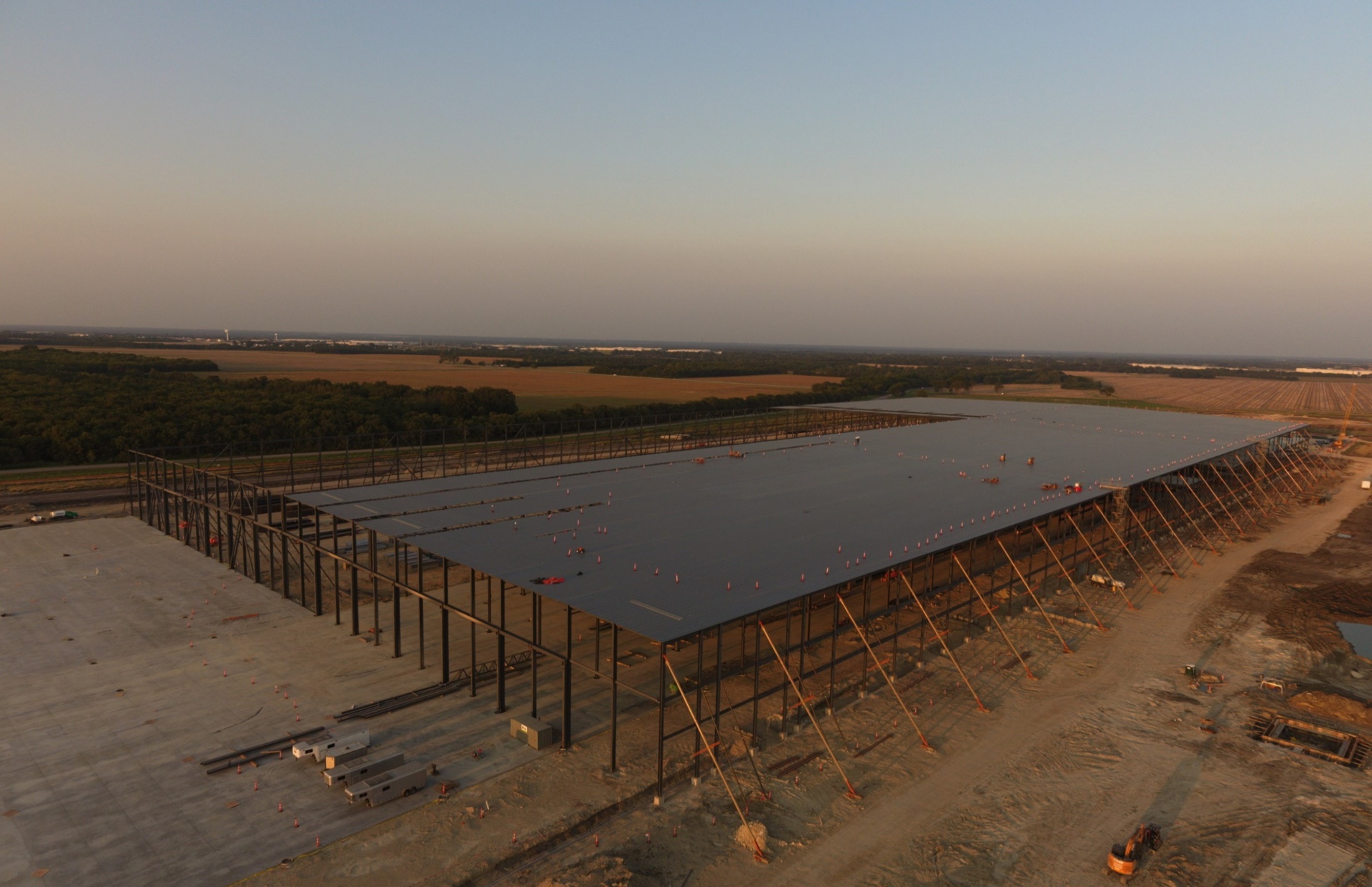 e-commerce fulfillment center, Dallas, TX
2,500,000 SF   13,000 Tons
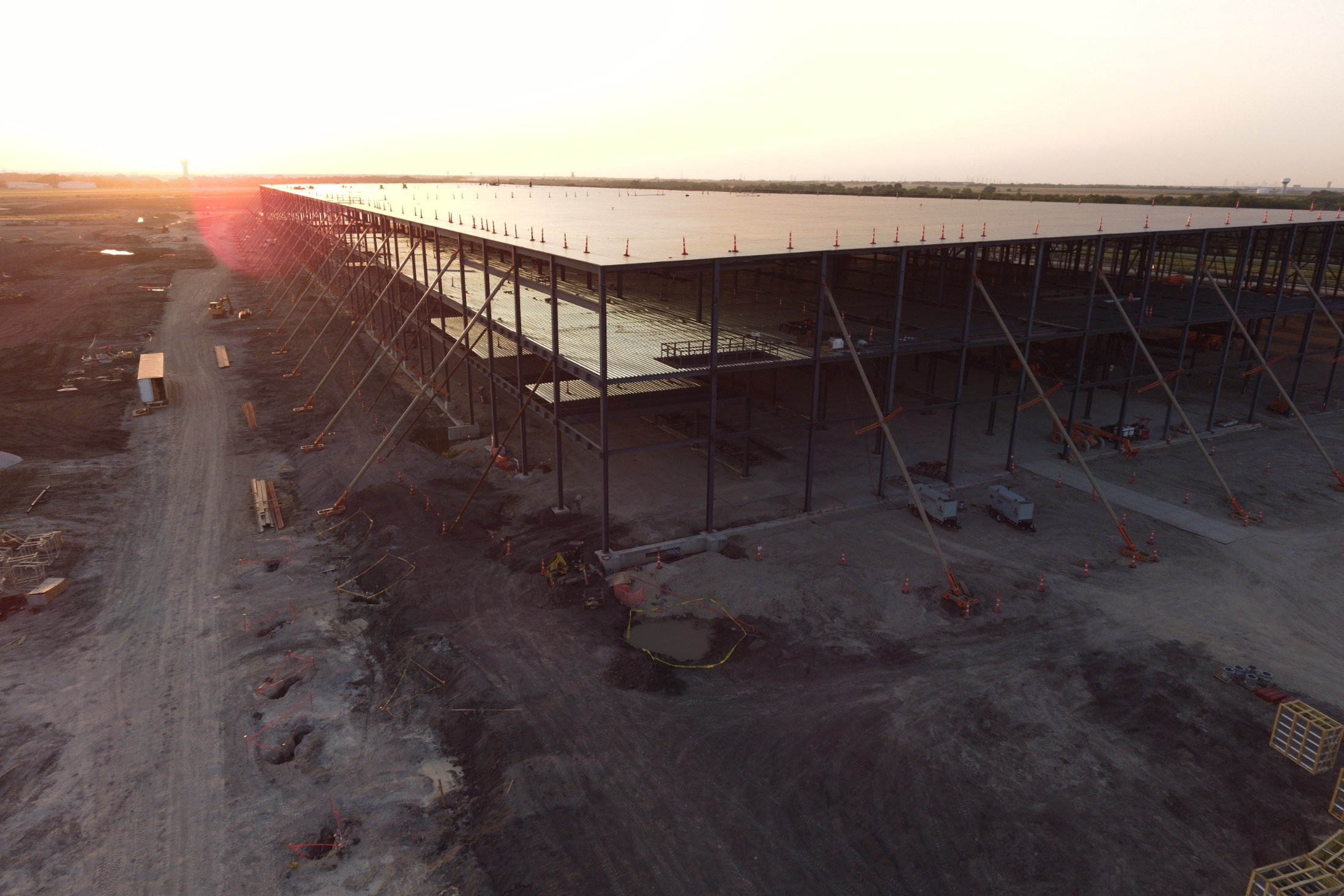 e-commerce fulfillment center, Dallas, TX
2,500,000 SF   13,000 Tons
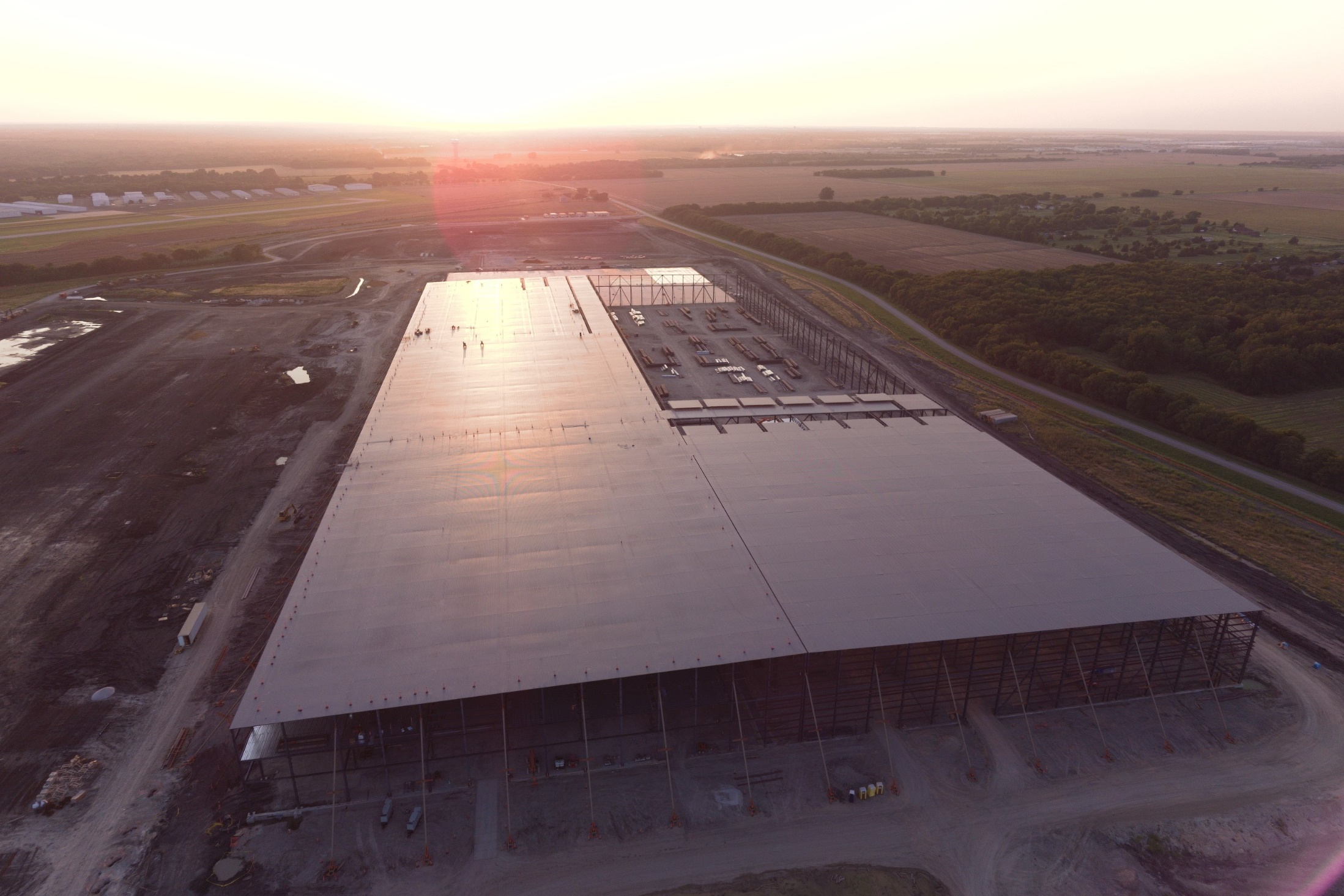 e-commerce fulfillment center, Dallas, TX
2,500,000 SF   13,000 Tons
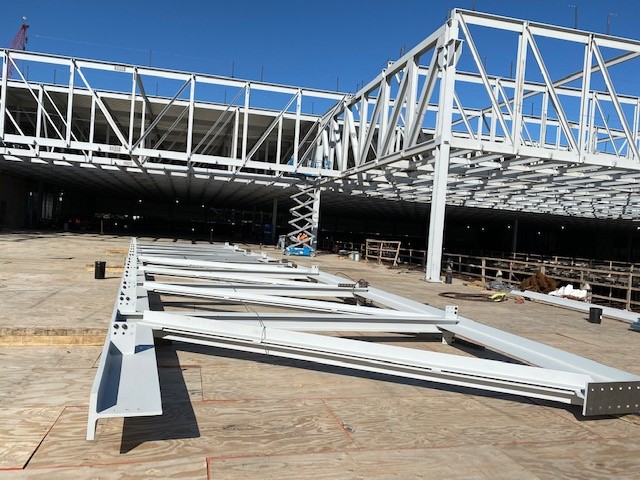 semiconductor plant expansion
Dallas, TX    600,000 SF    11,000 Tons
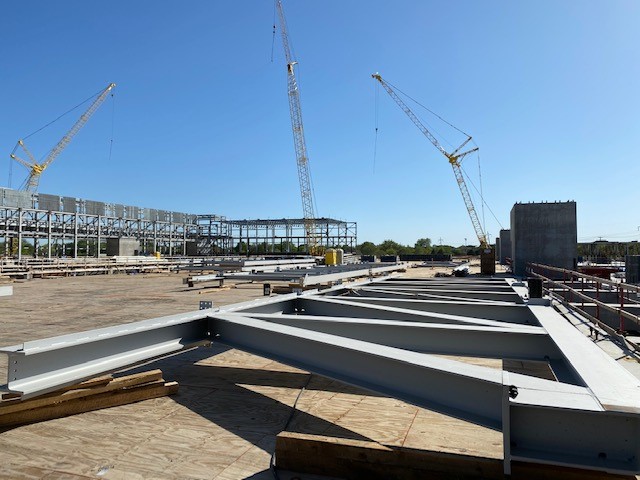 semiconductor plant expansion
Dallas, TX    600,000 SF    11,000 Tons
VCU Children’s Hospital
Richmond, VA
3-story vertical expansion of 
existing occupied bldg.
13-story adjacent tied-in tower
3,200 Tons
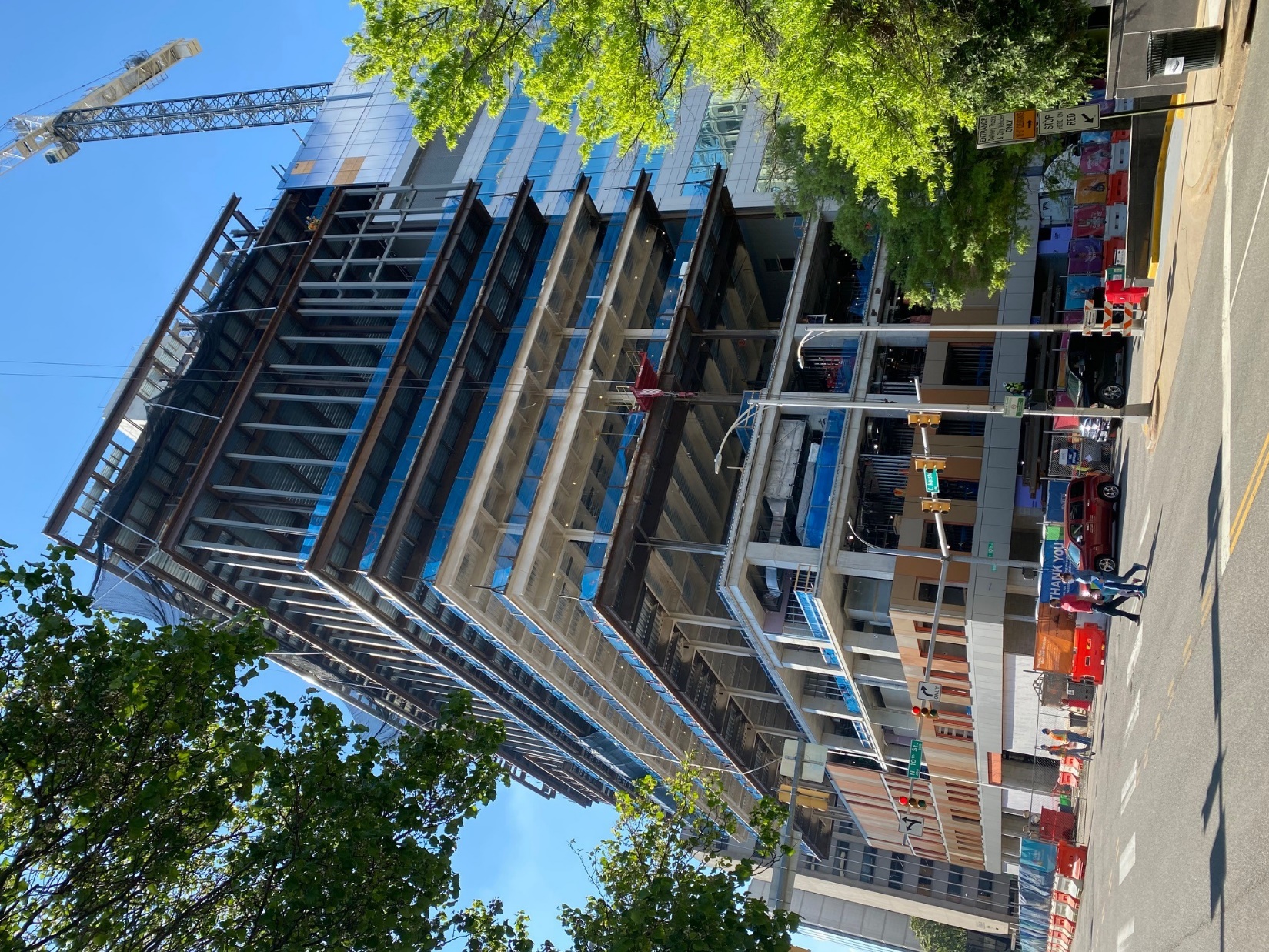 VCU Children’s Hospital
Richmond, VA
3-story vertical expansion of 
existing occupied bldg.
13-story adjacent tied-in tower
3,200 Tons
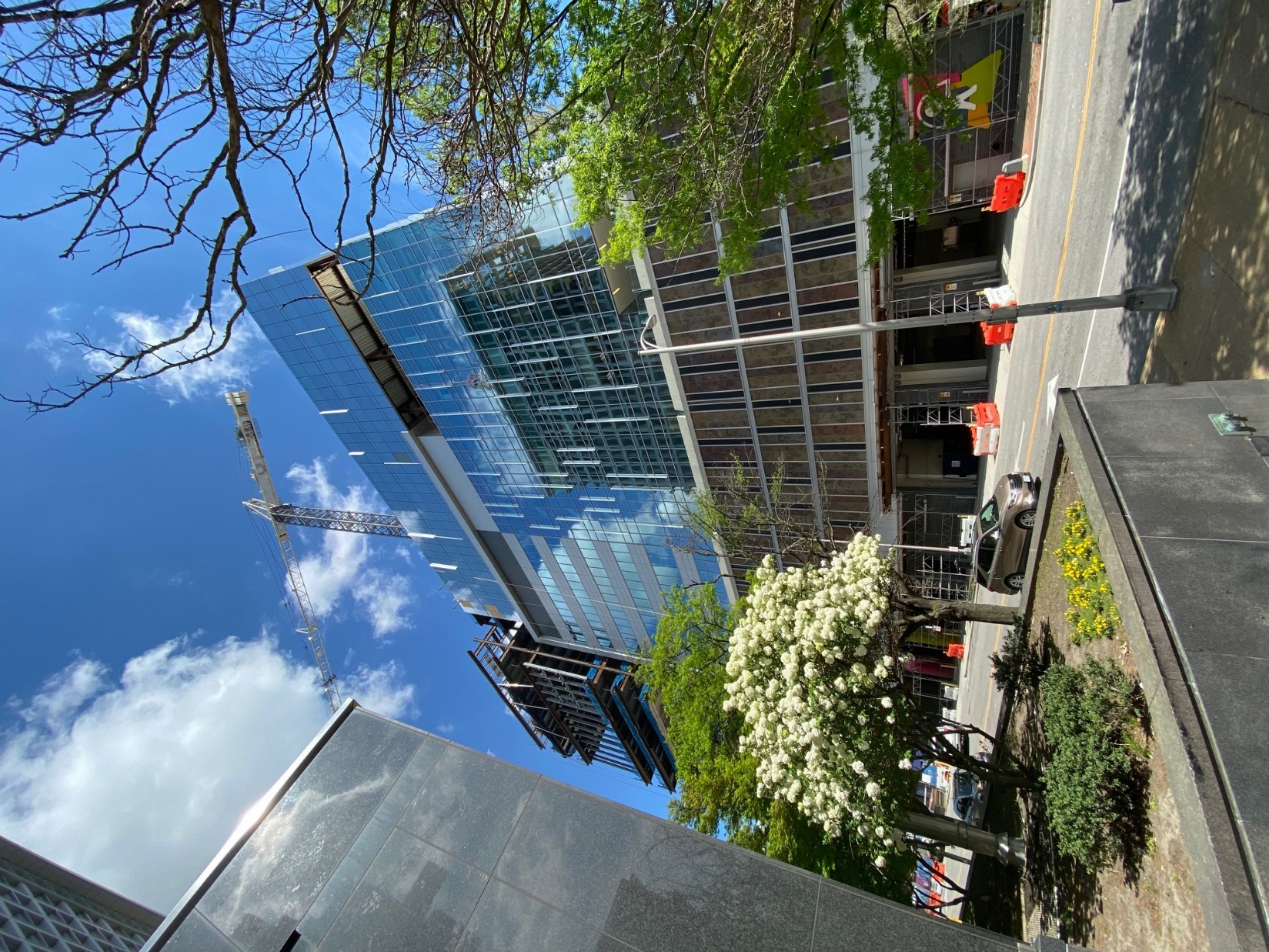 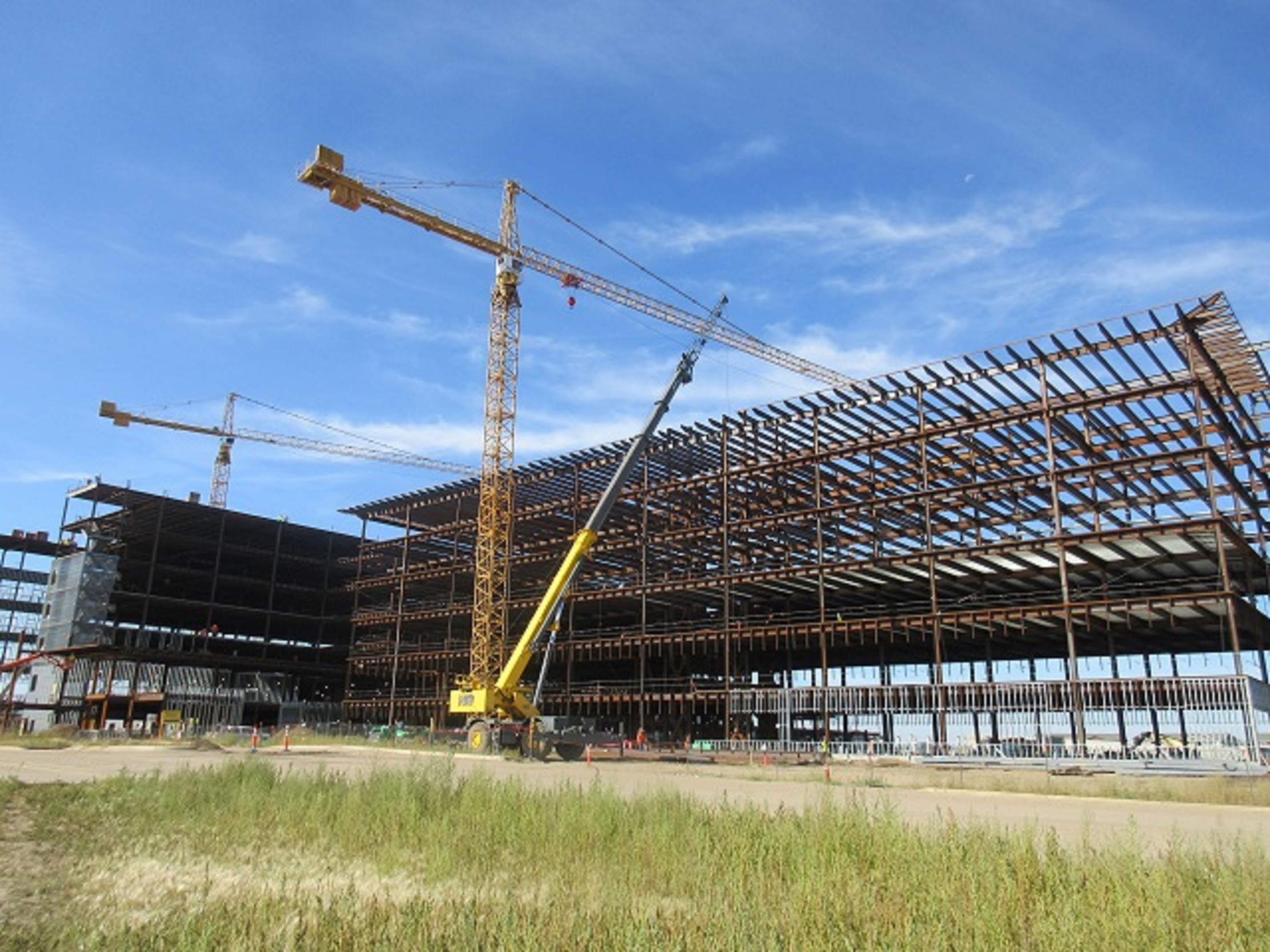 Trinity Hospital   Minot, ND
6,000 Tons
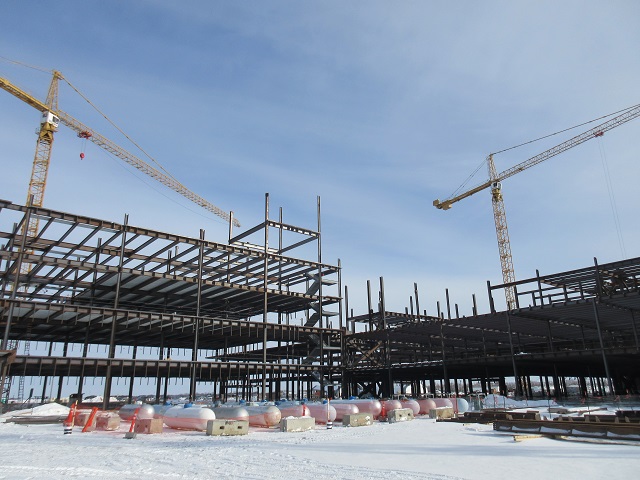 Trinity Hospital   Minot, ND
6,000 Tons
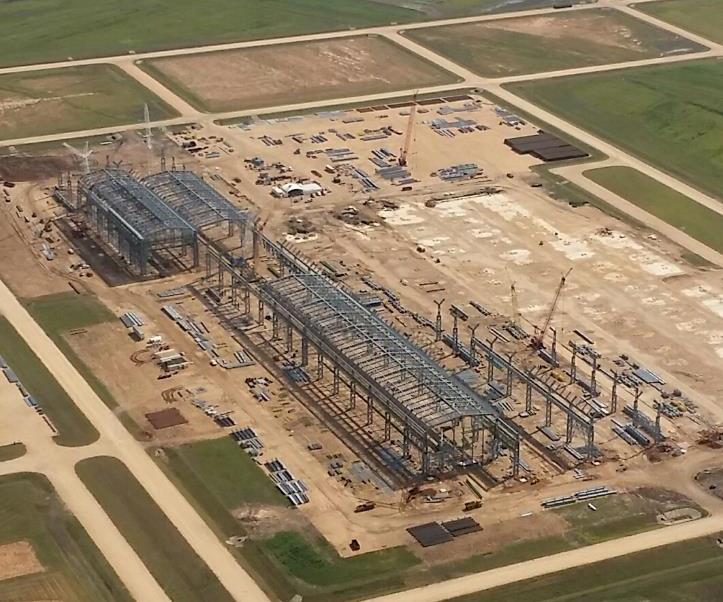 Tenaris Pipe Mill, Bay City, TX
1,800,000 SF    26,000T
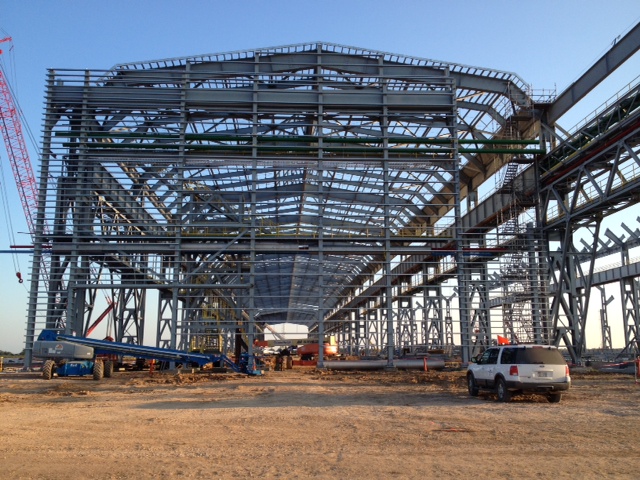 Tenaris Pipe Mill, Bay City, TX
1,800,000 SF    26,000T
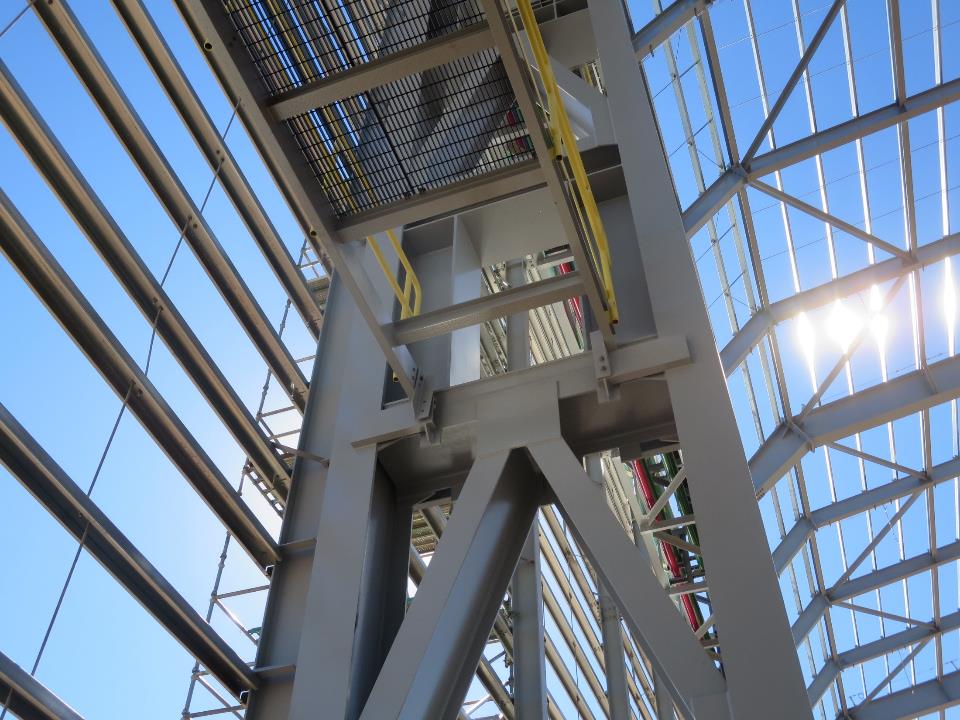 Tenaris Pipe Mill, Bay City, TX
1,800,000 SF    26,000T
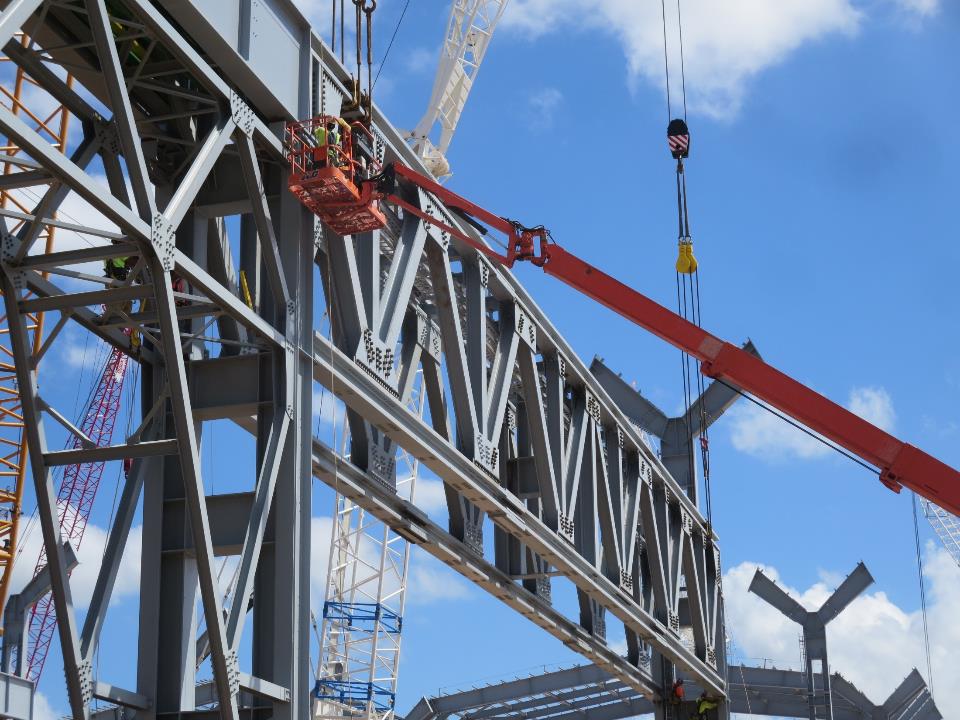 Tenaris Pipe Mill, Bay City, TX
1,800,000 SF    26,000T
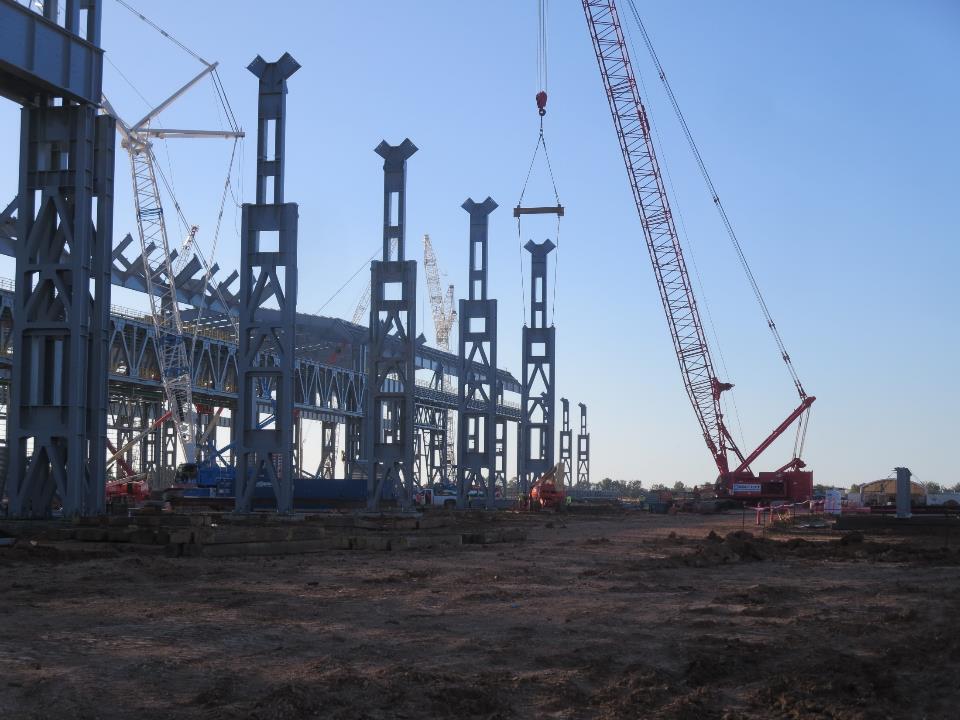 Tenaris Pipe Mill, Bay City, TX
1,800,000 SF    26,000T
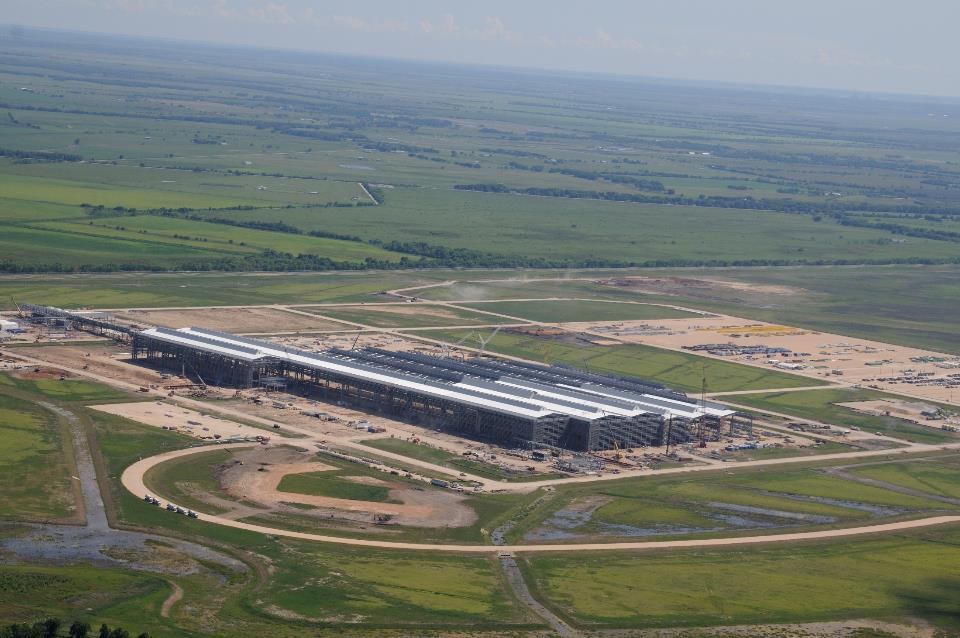 Tenaris Pipe Mill, Bay City, TX
1,800,000 SF    26,000T
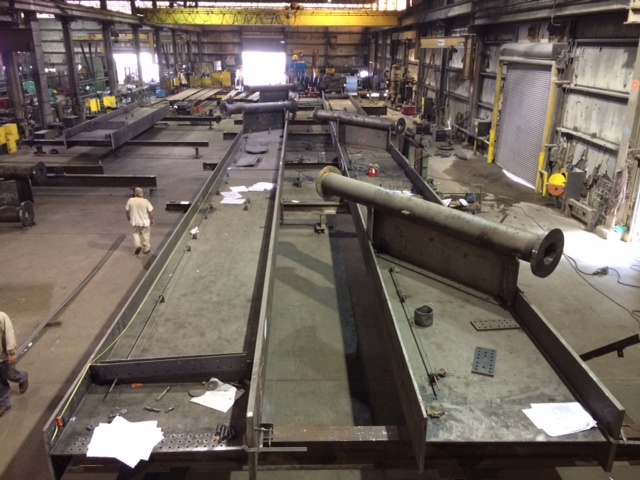 Ohio River Bridge     
Downtown Louisville, KY    6,400T
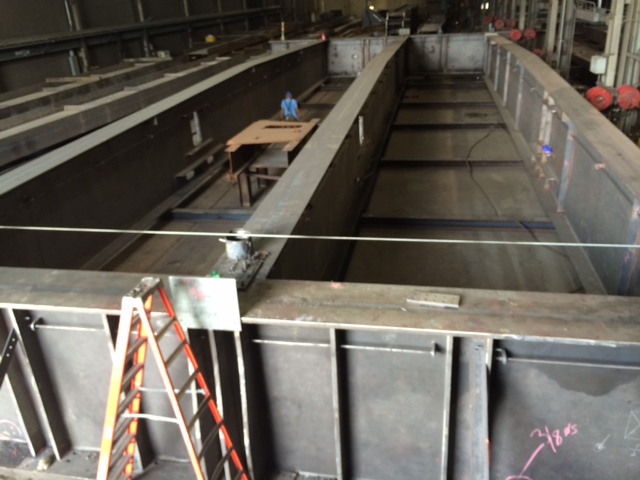 Ohio River Bridge     
Downtown Louisville, KY    6,400T
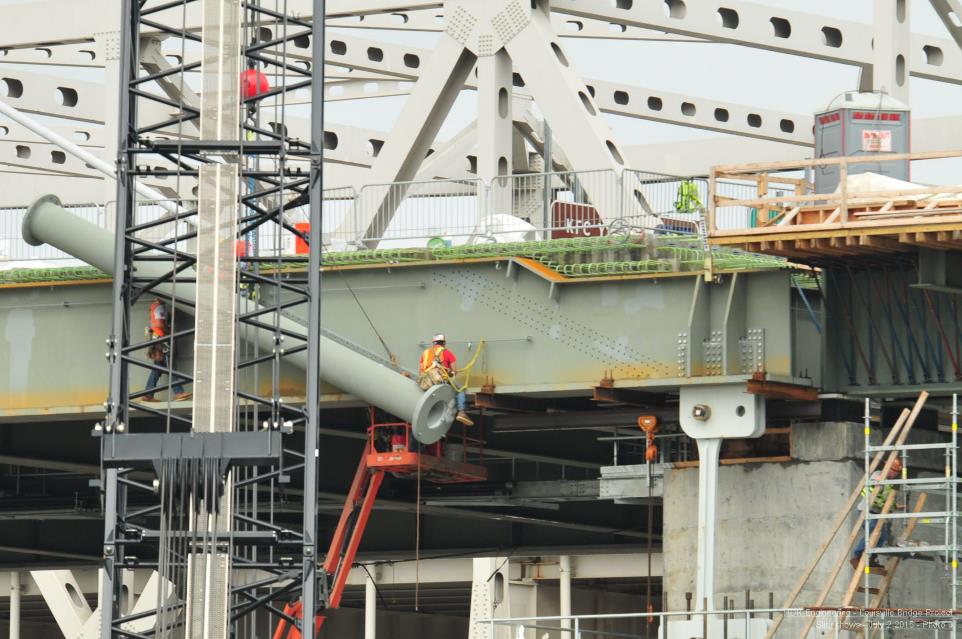 Ohio River Bridge     
Downtown Louisville, KY    6,400T
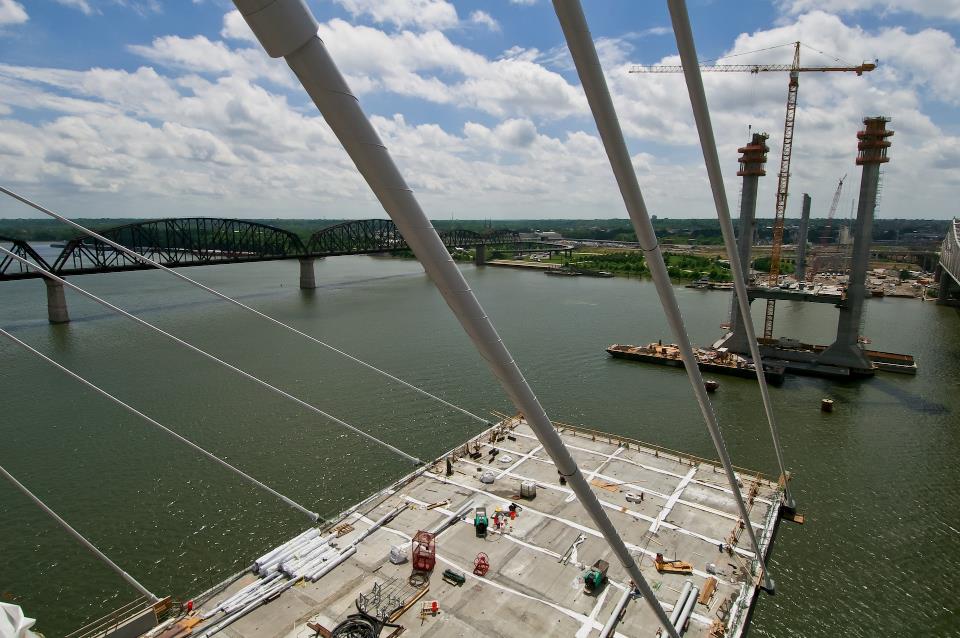 Ohio River Bridge     
Downtown Louisville, KY    6,400T
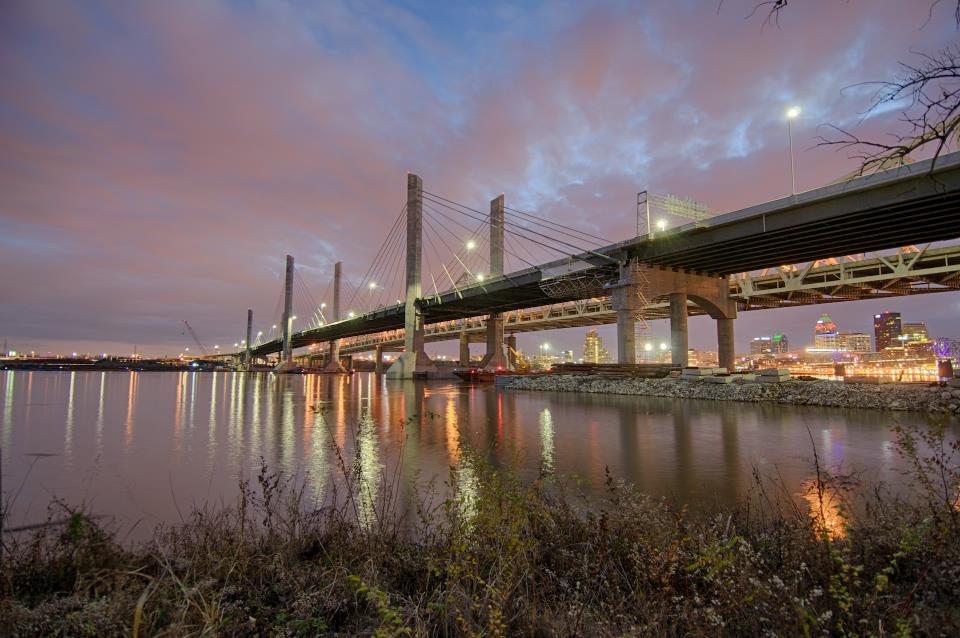 Ohio River Bridge     
Downtown Louisville, KY    6,400T
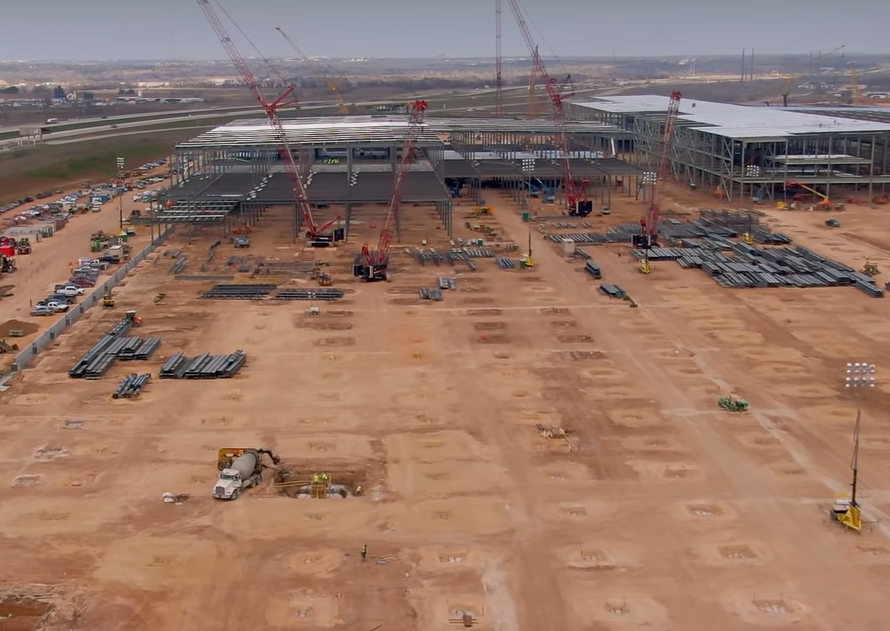 1/30/21
electric vehicle general assembly plant, Austin, TX
1,600,000 SF   36,000 Tons
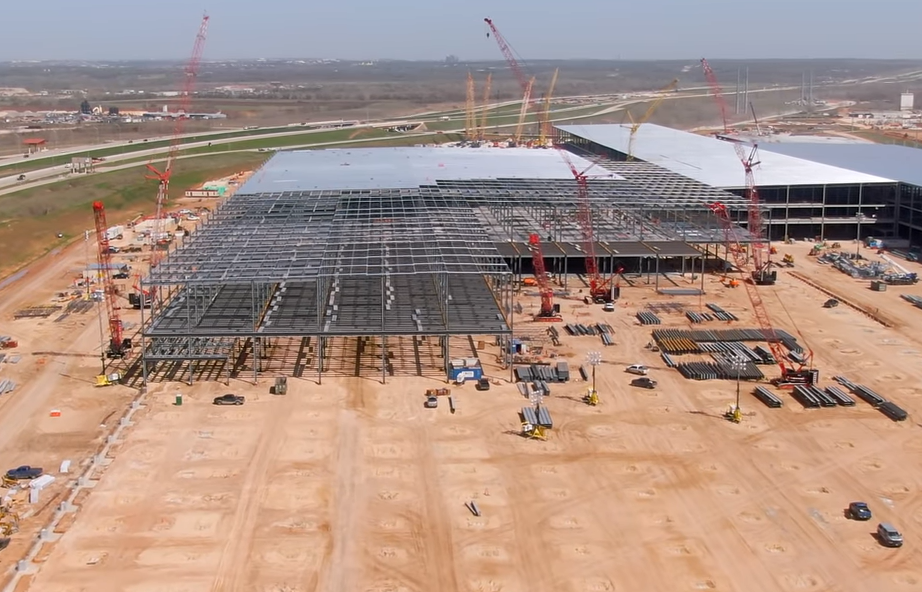 3/15/21
electric vehicle general assembly plant, Austin, TX
1,600,000 SF   36,000 Tons
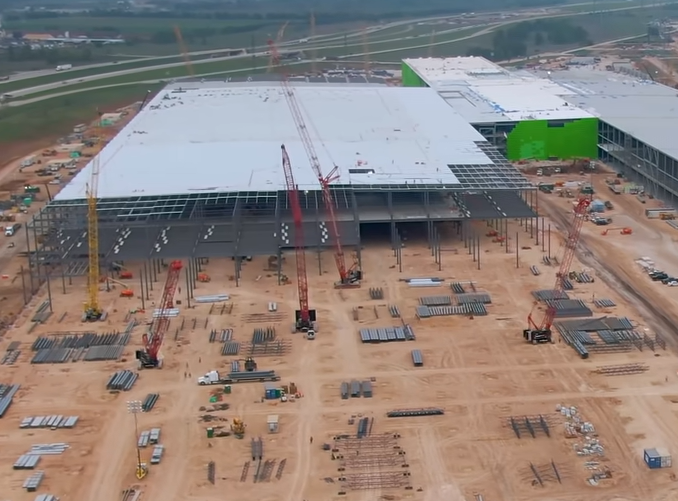 4/15/21
electric vehicle general assembly plant, Austin, TX
1,600,000 SF   36,000 Tons
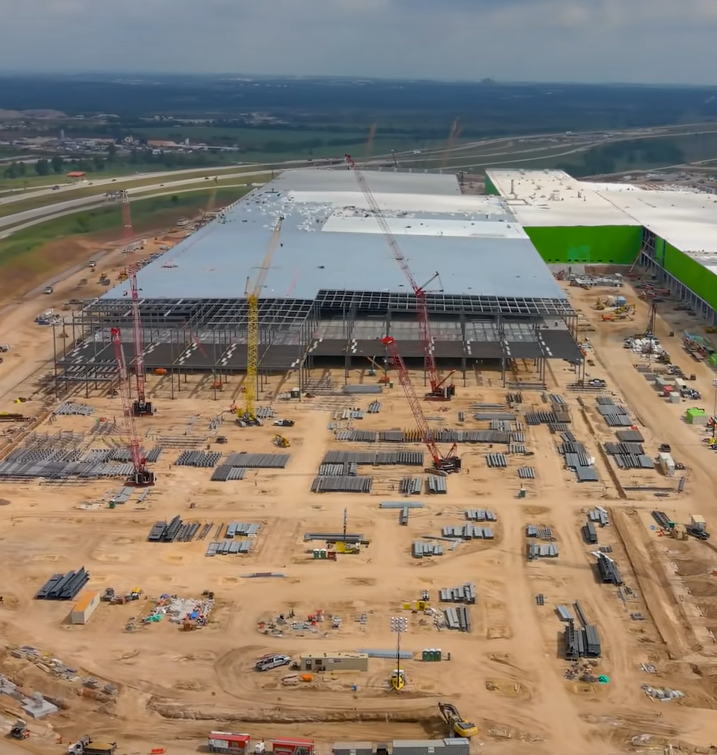 5/15/21
electric vehicle general assembly plant, Austin, TX
1,600,000 SF   36,000 Tons
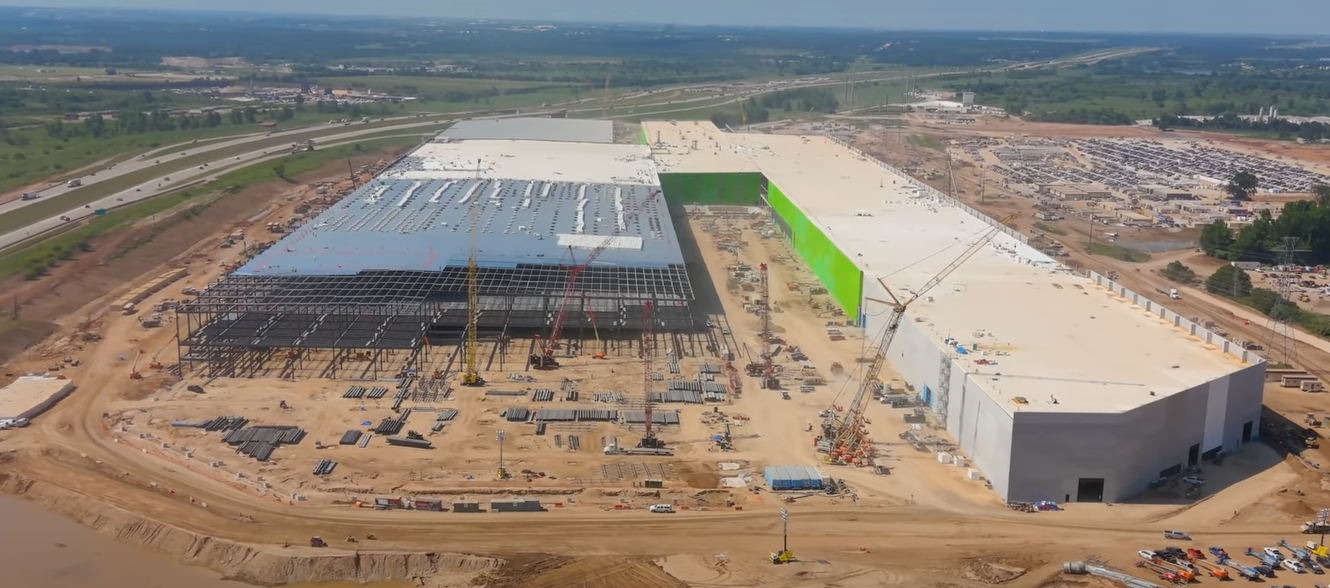 6/17/21
electric vehicle general assembly plant, Austin, TX
1,600,000 SF   36,000 Tons
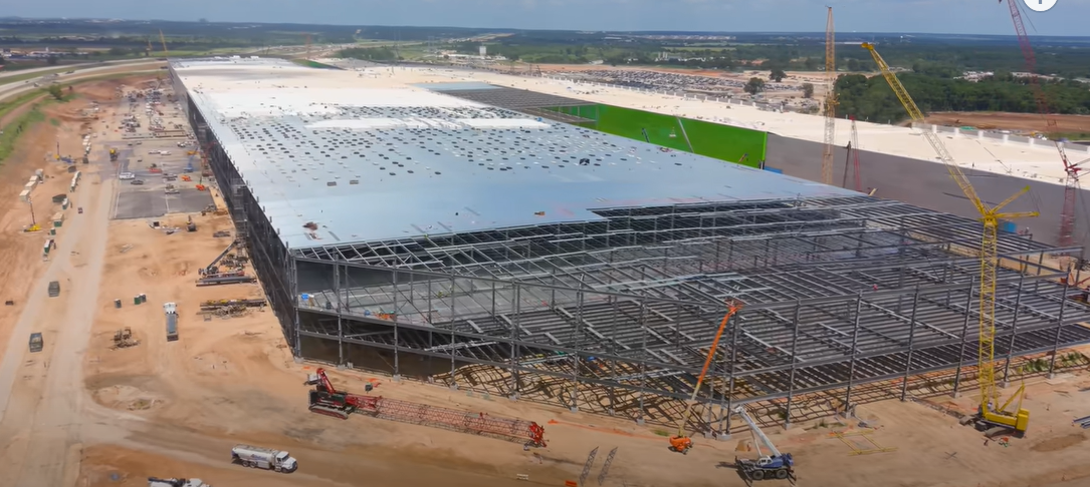 July 2021
electric vehicle general assembly plant, Austin, TX
1,600,000 SF   36,000 Tons
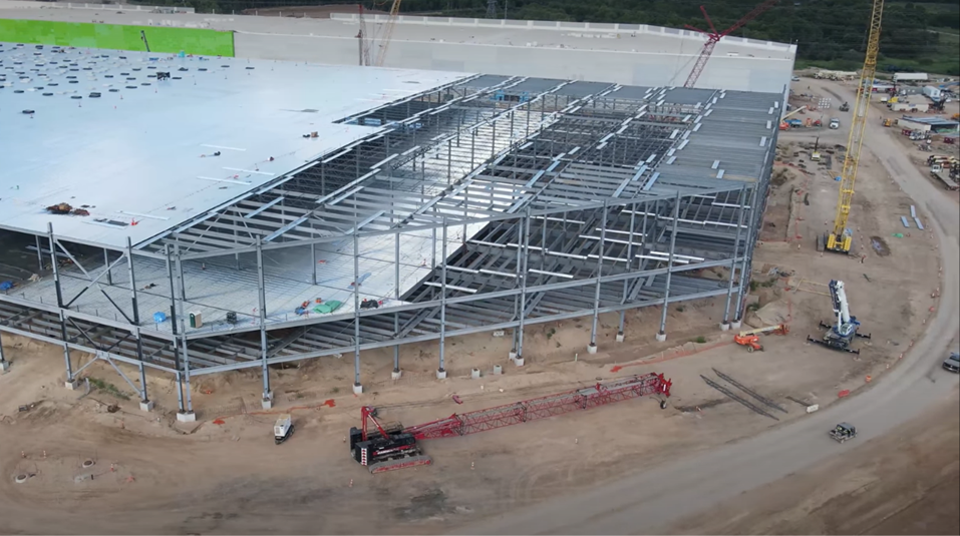 electric vehicle general assembly plant, Austin, TX
1,600,000 SF   36,000 Tons
Thank you!